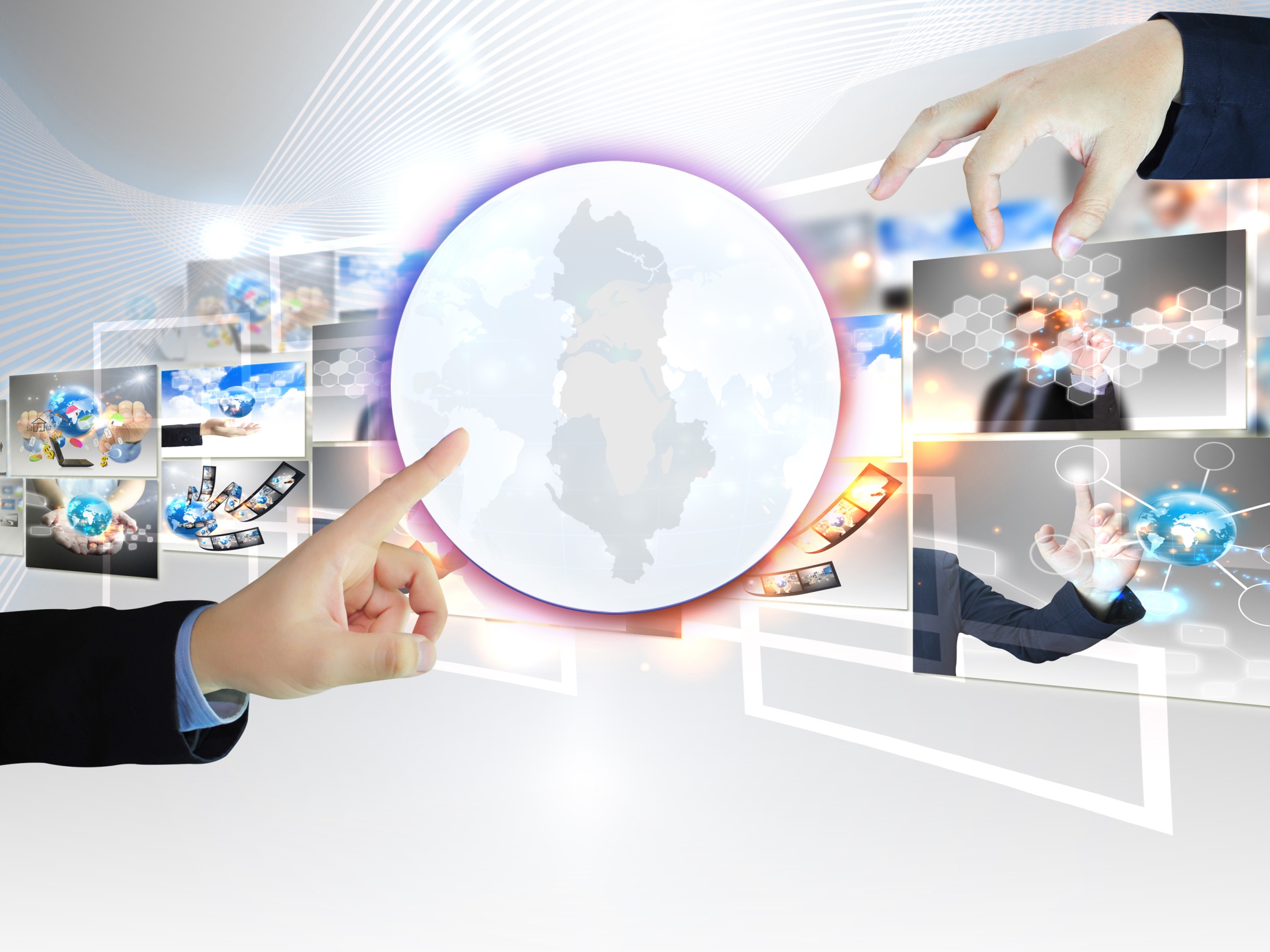 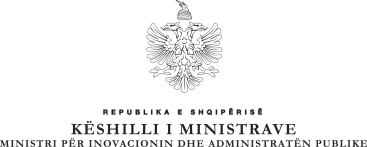 AXHENDA DIXHITALE E SHQIPËRISË 2014 – 2020
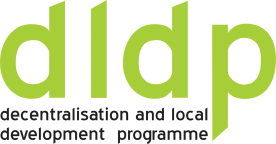 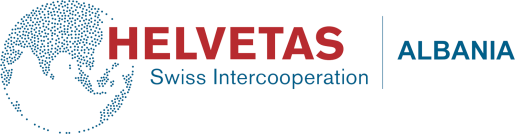 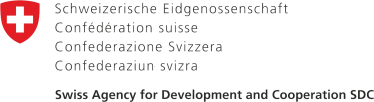 Programi i Qeverisë 2013-2017
Në këtë program është përcaktuar se qeveria do të punojë në 3 drejtime kryesore duke vendosur objektiva të matshme:
TIK NË EDUKIM
SHËRBIMEVE ELEKTRONIKE
2
3
1
INFRASTRUKTURA DIXHITALE
Përdorimi i TIK në edukim për të kapërcyer hendekun dixhital dhe për të aftësuar rininë. 

Përmirësimi dhe zgjerimi i kapaciteteve njerëzore në mënyrë që të rritet  numri i përdoruesve dhe të  promovohet zhvillimi i ofruesve të e-shërbimeve. 

Nxitja e krijimit të vendeve të punës në këtë fushë për tregun shqiptar, rajonal e më gjerë.
Shtimi dhe promovimi i shërbimeve elektronike për qytetarët, biznesin dhe administratën. 

Rritja e transparencës  

Përmirësimi i shërbimeve në administratën publike sipas parimeve të iniciativës Open Government Partnership.
Konsolidimi i infrastrukturës dixhitale në të gjithë territorin e Republikës së Shqipërisë, duke respektuar me rigorozitet parimet evropiane të konkurrencës së lirë e të ndershme.
Dixhitalizimi dhe TIK
Dixhitalizimi dhe TIK ndikojnë për inovacion në:
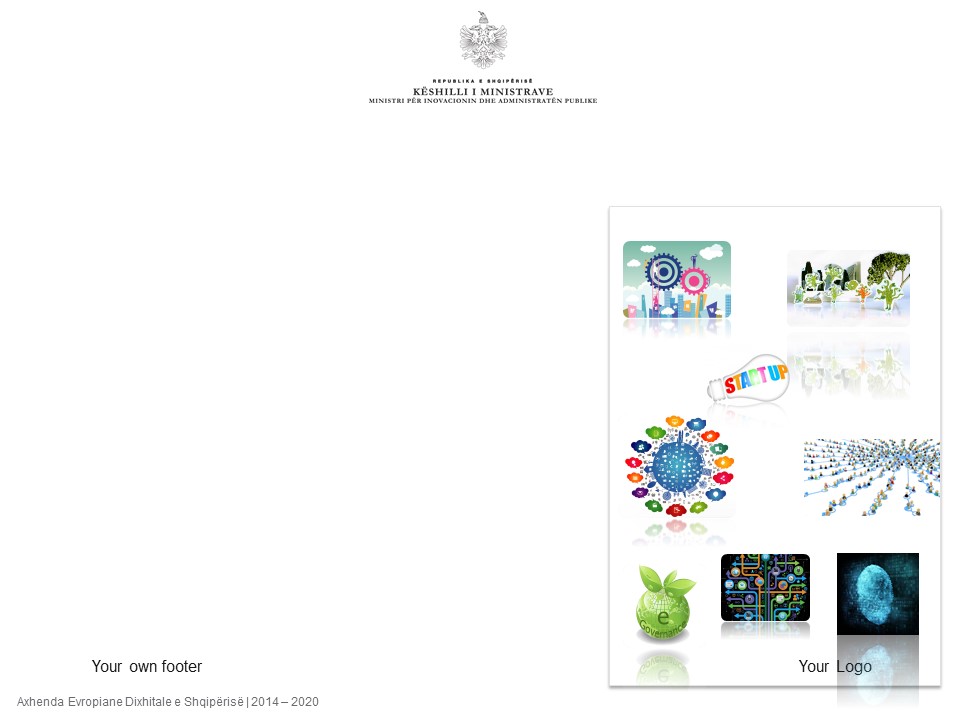 PROCESET EKONOMIKE
Zhvillimi i kapaciteteve prodhuese të bazuara në TIK, të ekonomisë së dijes dhe start-ups, krijimin e smartcities & komuniteteve, bujqësinë strategjike, ndërmarrjen sociale, etj;
1
PROCESET SOCIALE
Mbështetje për shërbimet ndaj komunitetit dhe prodhimit të të mirave të përbashkëta, inovacionit social, croëdsourcing e croëdfounding, etj;
2
PROCESET INSTITUCIONALE DHE ADMINISTRATIVE
Shërbimet nëpërmjet e-Qeverisjes, identitetit dixhital, kuadrit të ndërverpimit, thjeshtëzimit të procedurave institucionale dhe administrative, shërbimeve ndihmëse, sistemet informative në mbështetje të politikave rajonale, etj.
3
SHOQËRI
TEKNOLOGJI
INDUSTRI
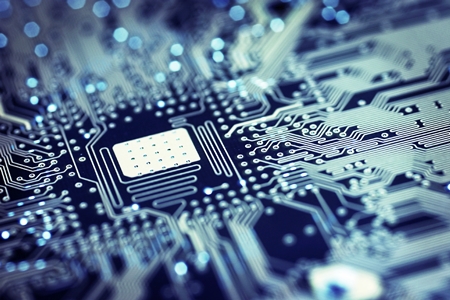 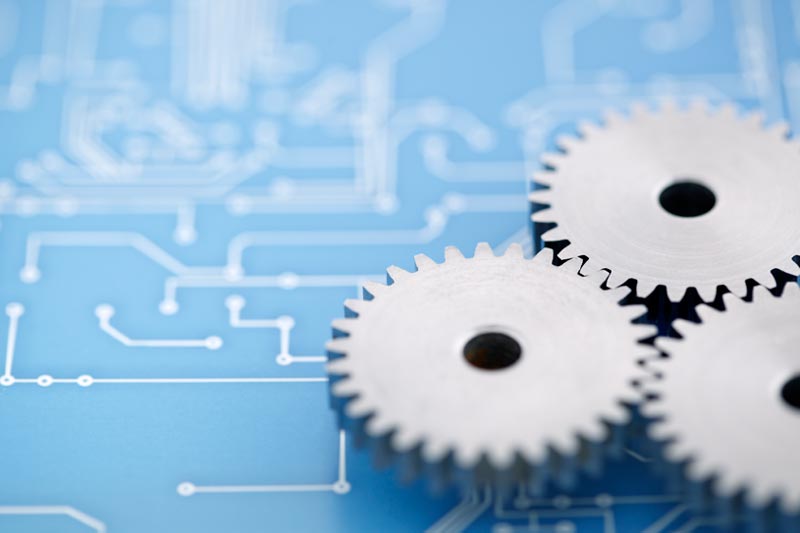 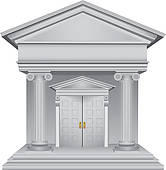 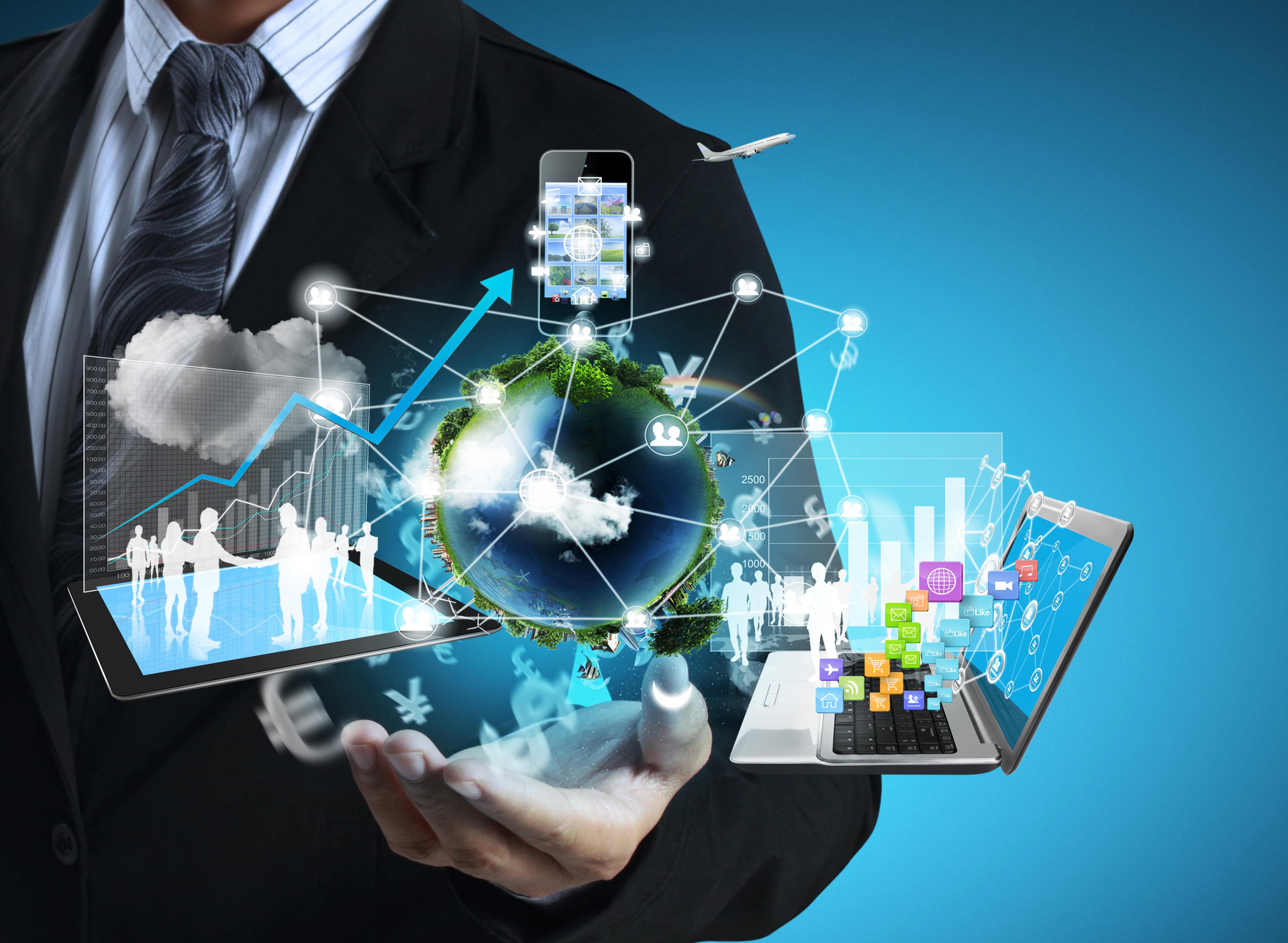 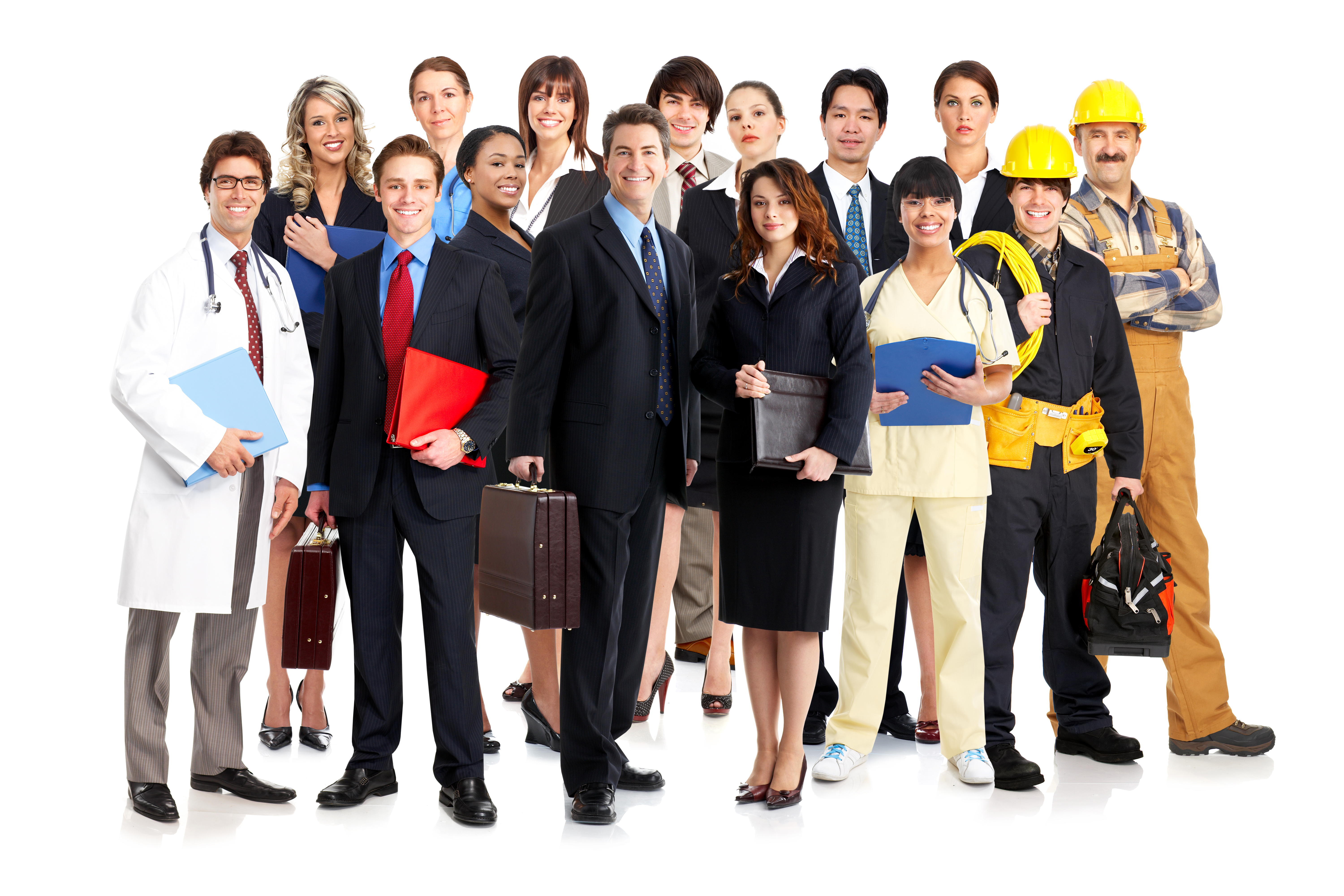 KOMUNIKIME ELEKTRONIKE.
QYTETARËT
11/6/2014
4
[Speaker Notes: Institucionet duhet të jenë lokomotiva e ndryshimeve duke mbajtur parasysh lidhjen mes teknologjisë, industrisë dhe shoqërisë me qëllim që zhvillimi teknologjik të jetë në dispozicion të gjithë qytetarëve  duke garantuar aksesin e tyre në rrjetet e komunikimeve elektronike.]
Dixhitalizimi dhe TIK
Teknologjitë e informacionit e të komunikimit do të konsiderohen të natyrës së dyfishtë:
Templates
TIK si një faktor nxitës apo se si dixhitali po ndryshon jetën tonë të përditshme, se si transformon organizimin e punës, ndryshon tregjet ekzistuese dhe krijon mundësi dhe modele të reja biznesi, se si dixhitali krijon të drejta të reja dhe rinovon pjesëmarrjen/bashkëpunimin me Administratën Publike (qeverisje e hapur, transparencë).
TIK si politikë sektoriale e lidhur me mbështetjen ndaj ndërmarrjeve TIK, kërkimit & inovacionit (TIK si KET - key enabling technologies)
11/6/2014
5
[Speaker Notes: 1. Në këtë kendveshtrim duhet rishikuar procesi i dixhitalizimit në një mënyrë më sistematike në çdo fushë të jetës duke filluar nga: shkolla, turizmi&kultura, drejtësia, transporti etj. 

2. Në këtë drejtim duhet vëmendje e vecantë për ndërhyrjet/nismat që duhen ndermarre për të pasur infrastrukturën e përshtatshme si rrjetet me brez të gjerë ashtu dhe data center, për të garantuar nivele sigurie të larta të rrjeteve të informimit, për të integruar dhe informatizuar shërbimet e Administratës Publike po jo vetem.]
Agjenda dixhitale për Evropën
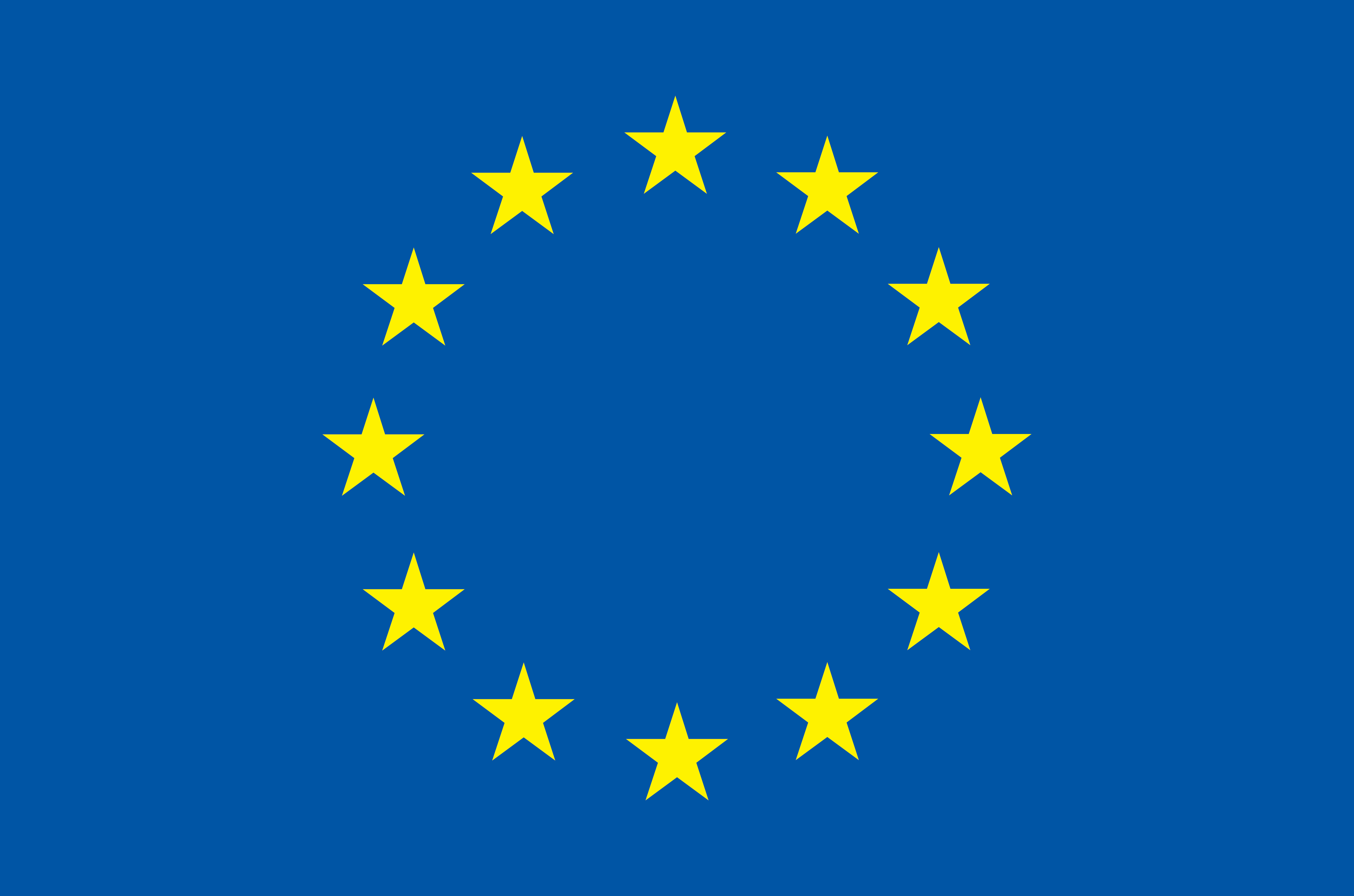 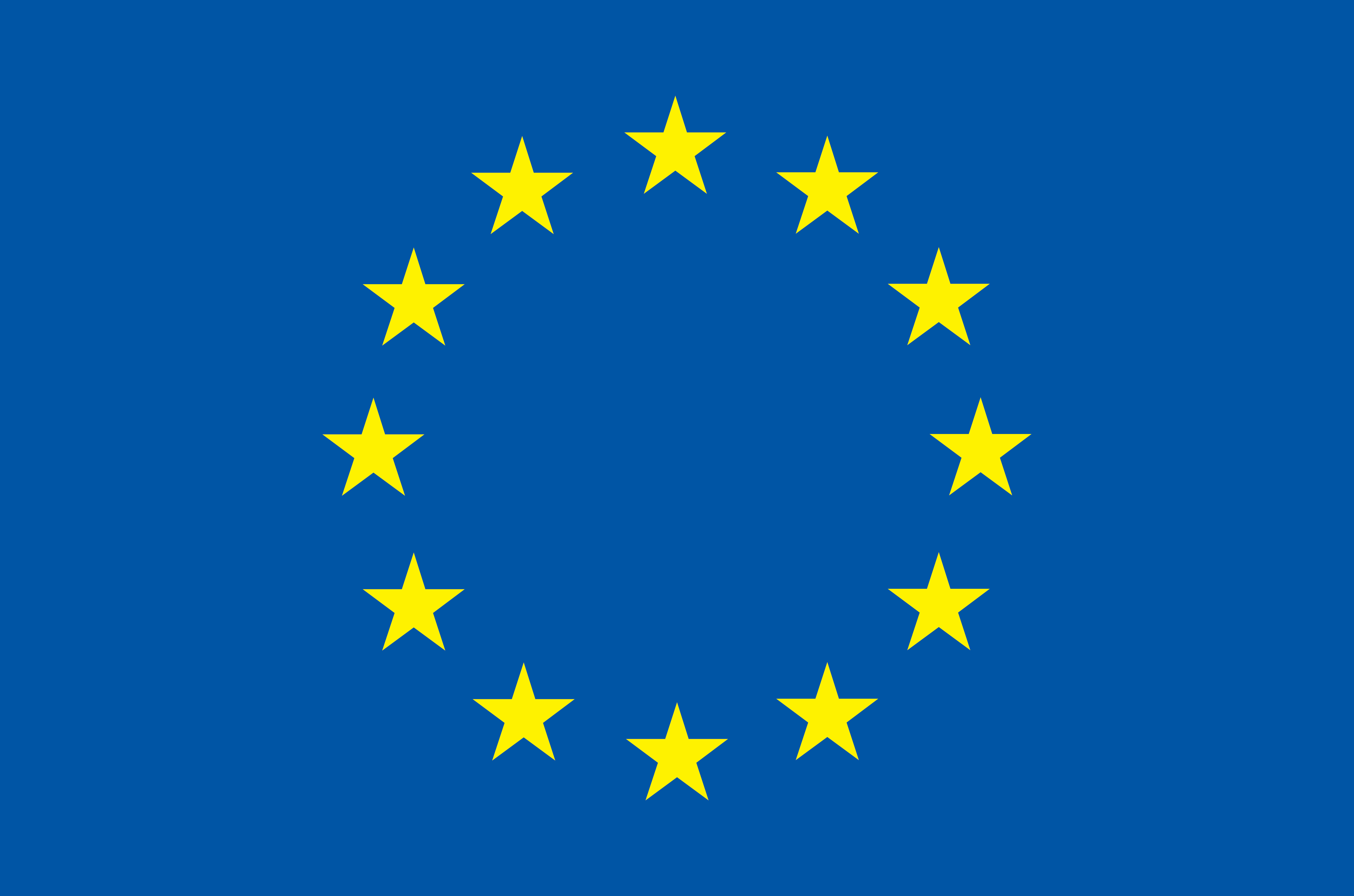 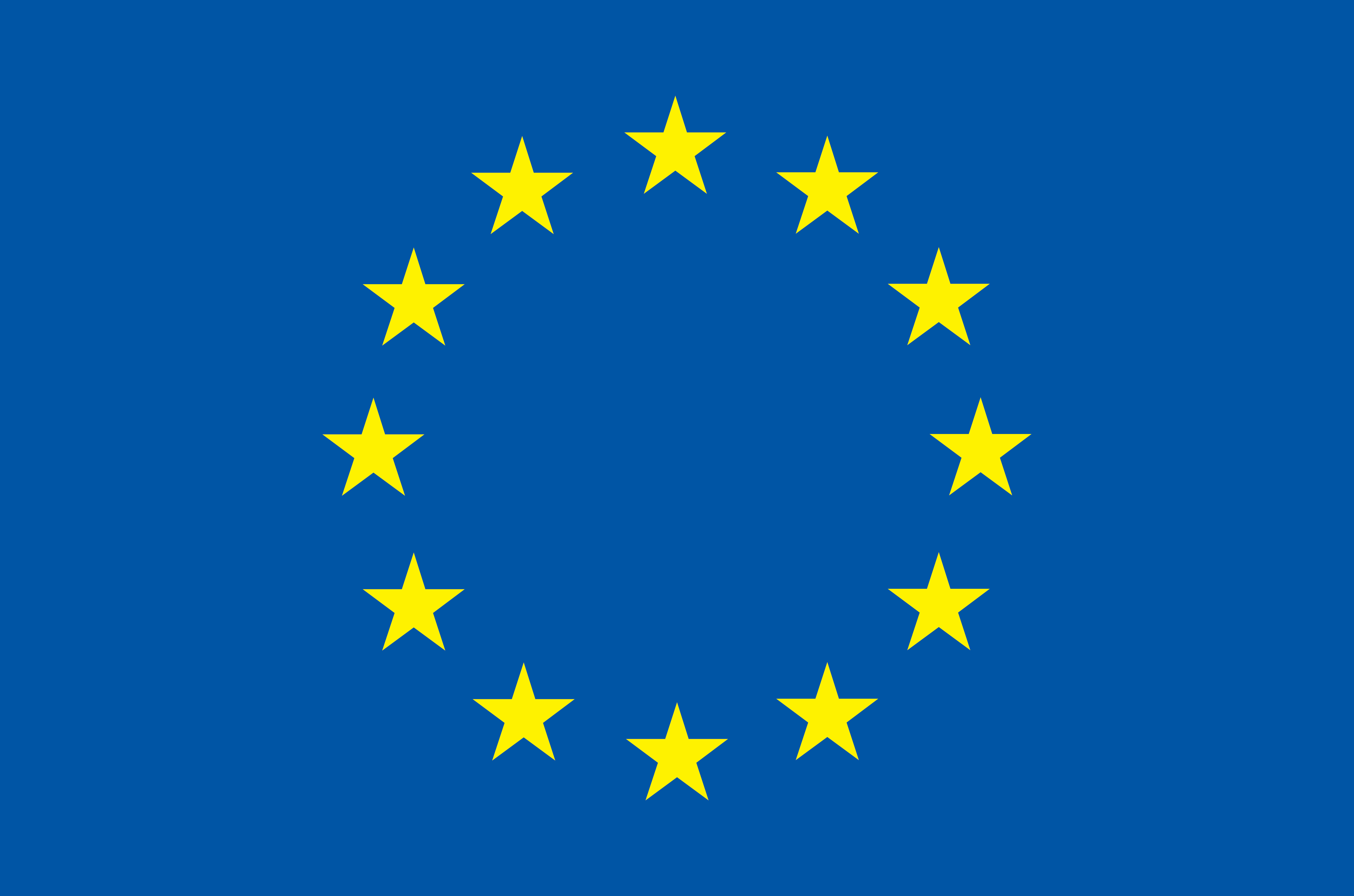 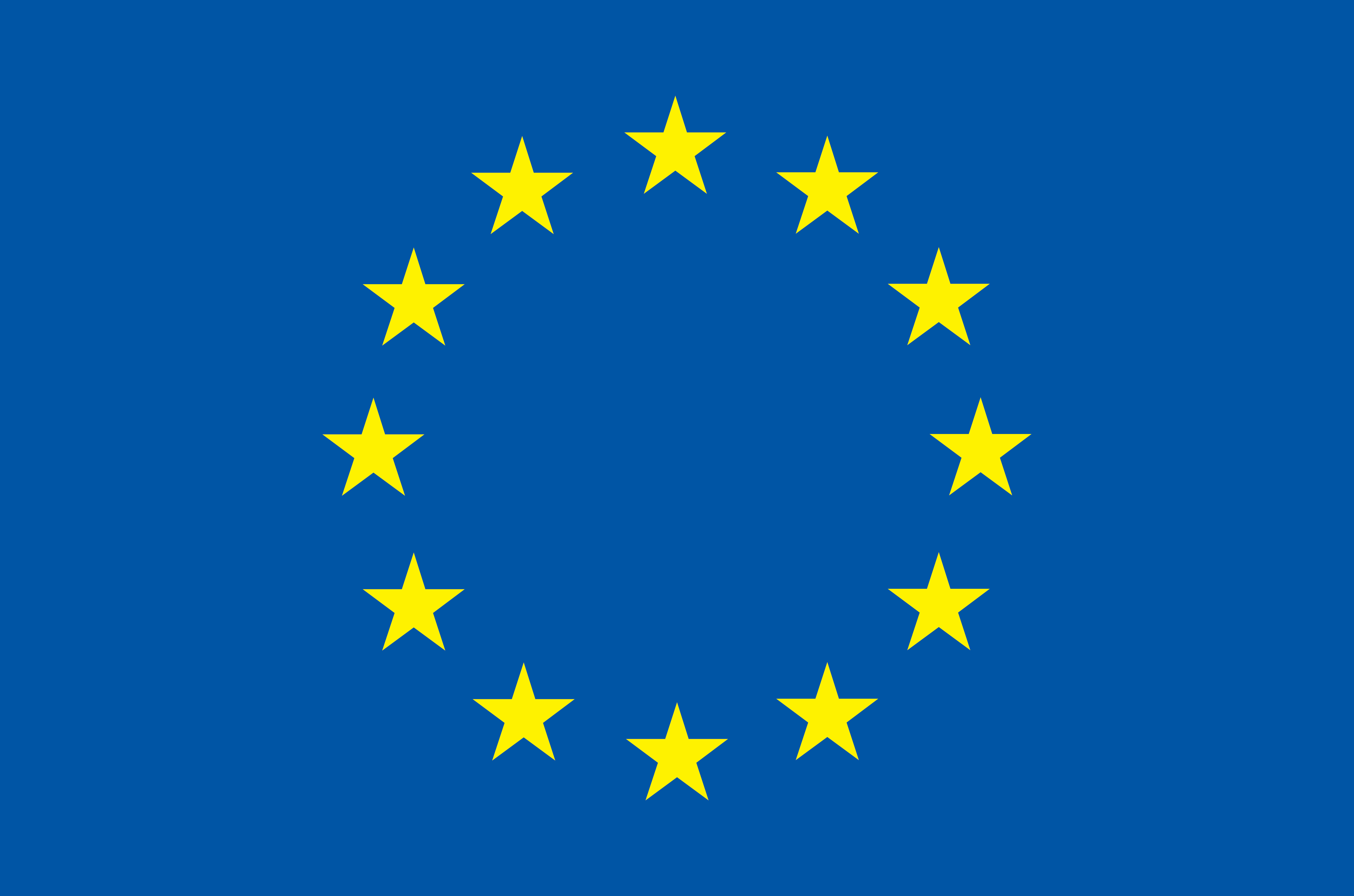 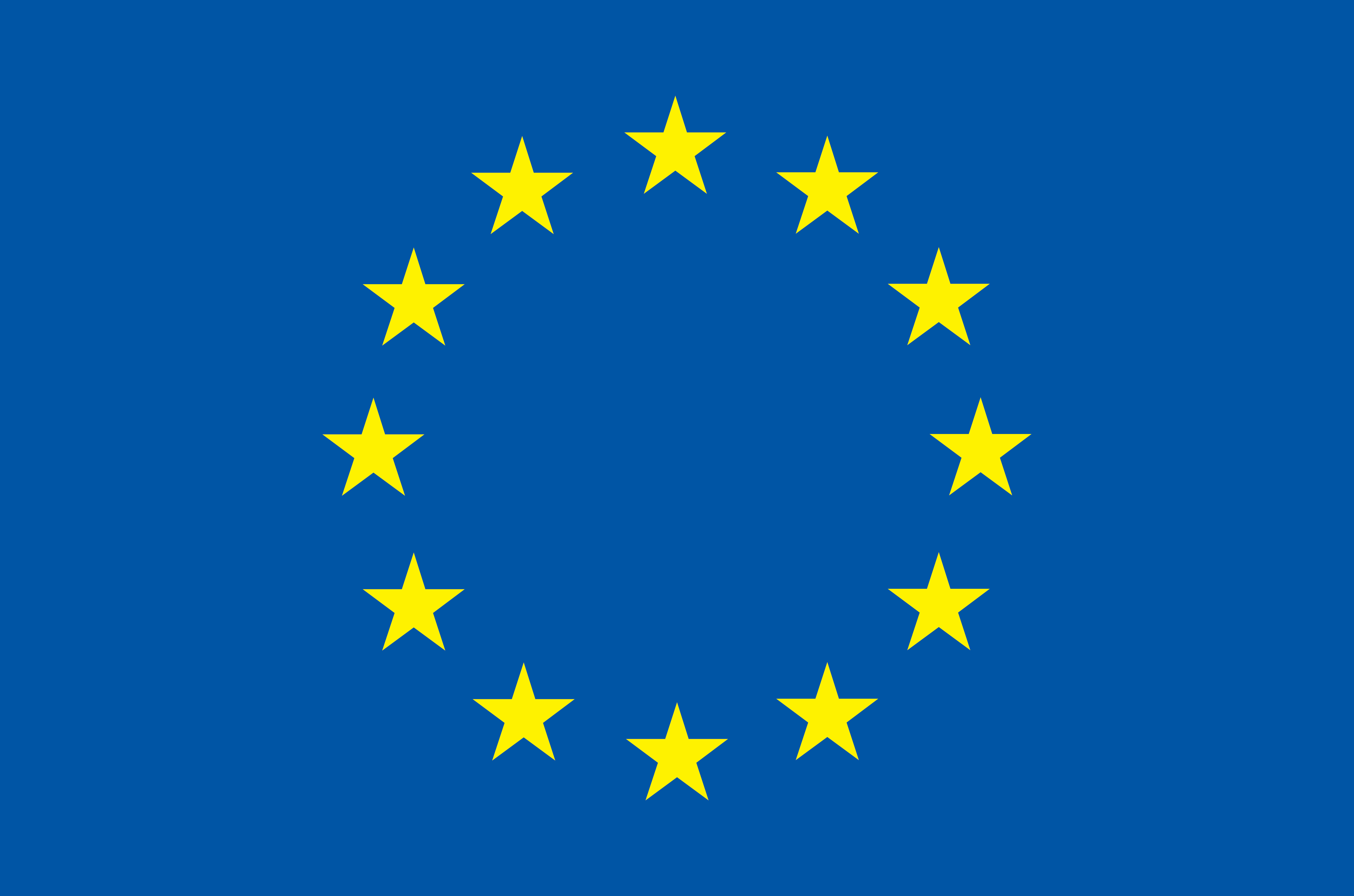 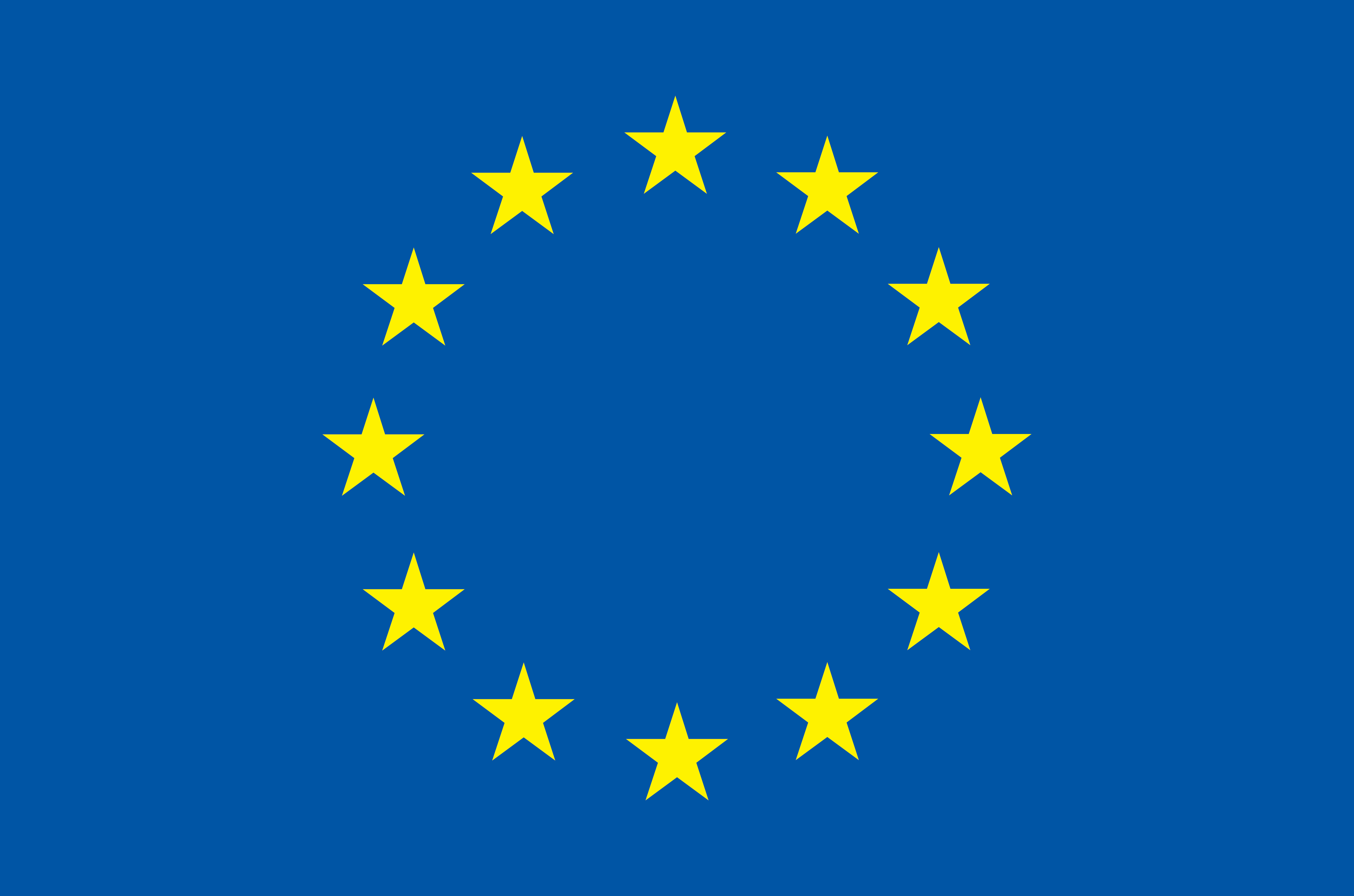 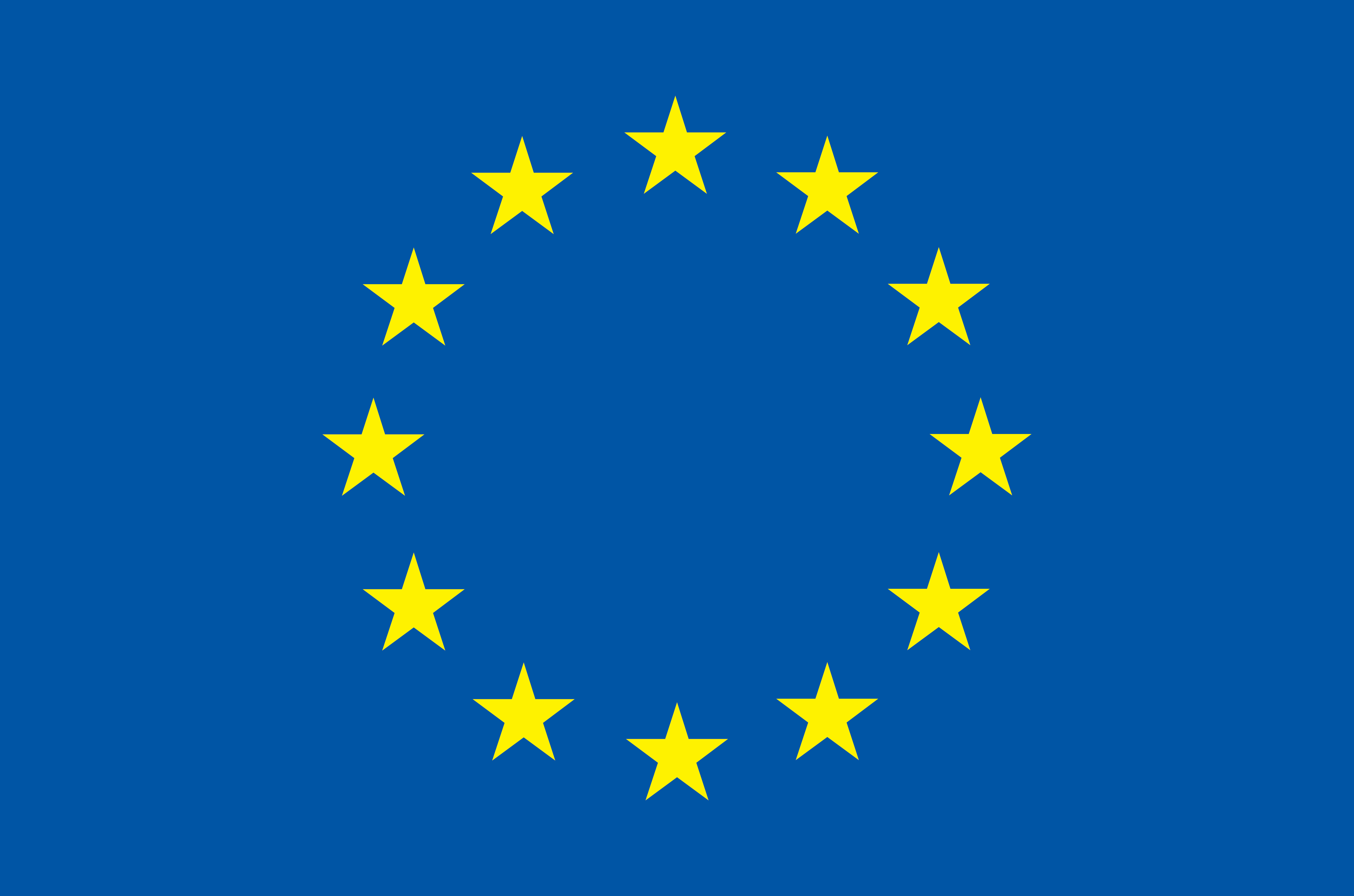 I
Një 
Treg 
i
 Vetëm 
Dixhital
Standarde dhe Ndërveprim
Besim 
dhe 
Siguri
Internet të Shpejtë 
dhe 
Ultra Të Shpejtë
Kërkim 
dhe Inovacion
Përmirësim të Arsimit Aftësive dhe 
Përfshirjes Dixhitale
Përfitime nga 
Tik 
për 
Shoqërinë 
e BE
V
VI
VII
I
II
III
IV
11/6/2014
6
QËLLIMI
“Strategjisë Axhenda Dixhitale e Shqipërisë 2014-2020” përcakton vizionin dhe objektivat e zhvillimit për periudhën 2014-2020 si dhe jep drejtimet kryesore të politikave që do të ndiqen për realizimin e këtyre objektivave.
. . . 
 . . . për zhvillimin e SHOQËRISË SË INFORMACIONIT NË SHQIPËRI, si dhe mbështetjen për zhvillimin e udhëzimeve të BE dhe detyrat e përcaktuara nga Axhenda Dixhitale e Evropës, duke marrë parasysh potencialin social dhe ekonomik të Teknologjive të Informacionit dhe Komunikimit (TIK) dhe Internetit deri më 2020.
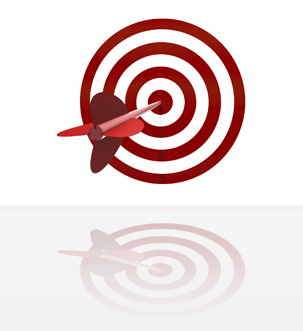 Drejtimet Kryesore
Zhvillimi i infrastrukturës së përparuar të komunikimeve elektronike
Sigurimin e spektrit të mjaftueshëm për zhvillimet në prespektivën e infrastrukturës Broadband 
( NGN/LTE/5G etj)
1
Ofrimin e shërbimeve elektronike eficente për të arritur kushtet optimale për përmirësimin e cilësisë së jetës dhe zhvillimit ekonomik dhe social të vendit
2
Forcimi i arsimit modern dhe zhvillimi i sektorit të kërkimit dhe zhvillimit, bazuar në shpikjet më të fundit teknologjike
3
Krijimi dhe promovimi i mjediseve të favorshme për biznesin për sipërmarrjen inovative me qëllim krijimin e një ekonomie konkurruese
4
Krijimin e një Sistemi Informacioni Gjeohapësinor Kombëtar dhe Kadastrës Multifunksionale
5
Adresimin e problemeve me Big Data, mbrojtjen e të dhënave personale në “cloud”
6
Mbrojtjen e IPR në fushën e internetit; Promovimin e  e-Commerce
7
8
Promovimi i e-Zyrave me një ndalesë për qeverisjen vendore
9
Parimet Tona
1
1
Bashkëpunimi ndërkufitar, rajonal e më tej
Cilësia e përmbajtjes dixhitale
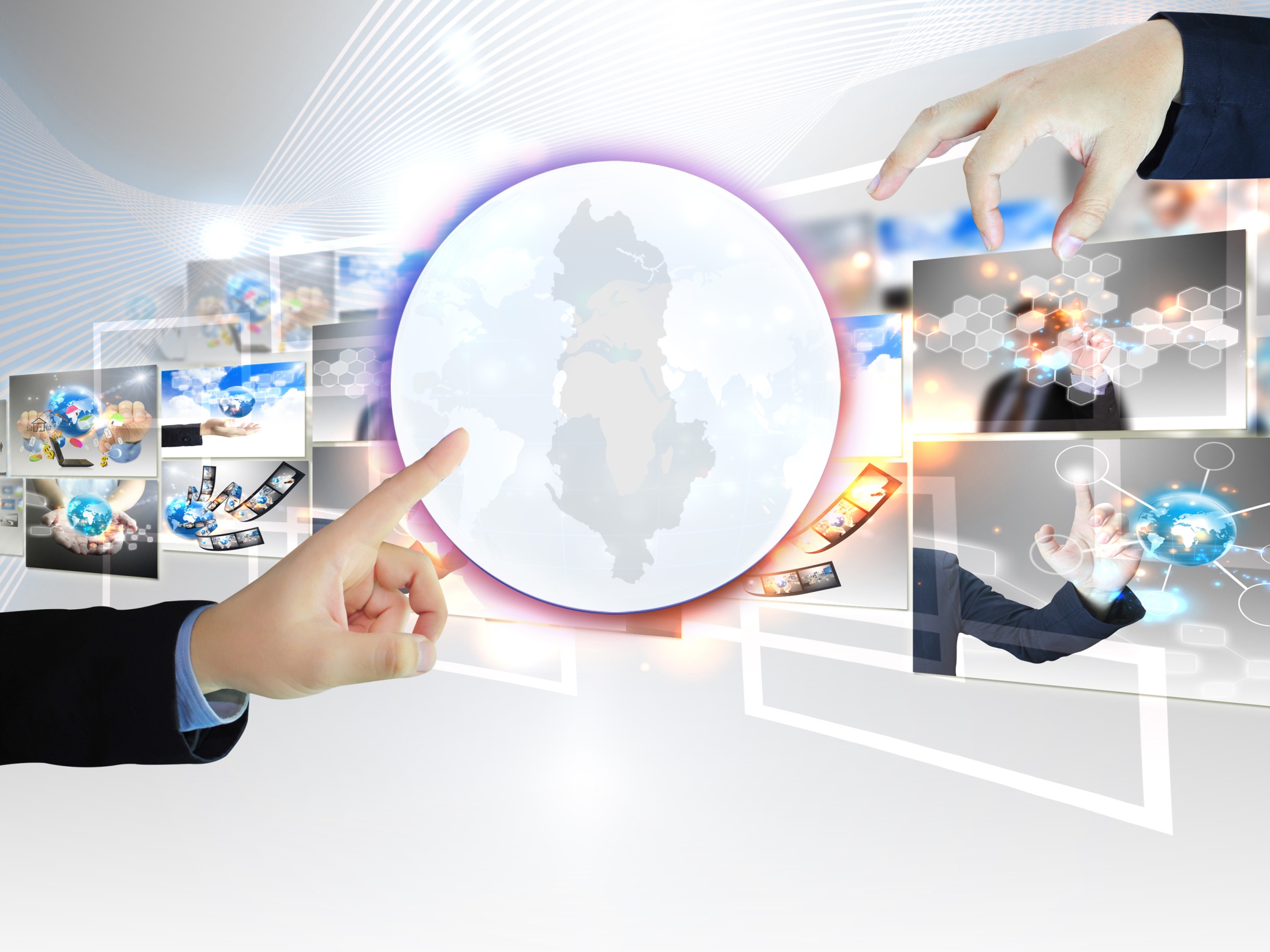 1
1
Bashkëpunim Qeveri Qendrore – Qeveri Vendore (3QV)
Bashkëpunim - Partneritet Publik Privat (PPP)
1
Besimi dhe Siguria e rrjeteve dhe informacionit
Efektiviteti dhe eficensa
1
Neutraliteti Teknologjik
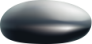 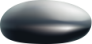 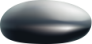 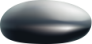 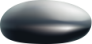 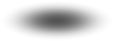 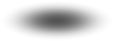 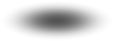 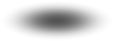 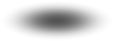 Parimet Tona
Fuqizimi individual
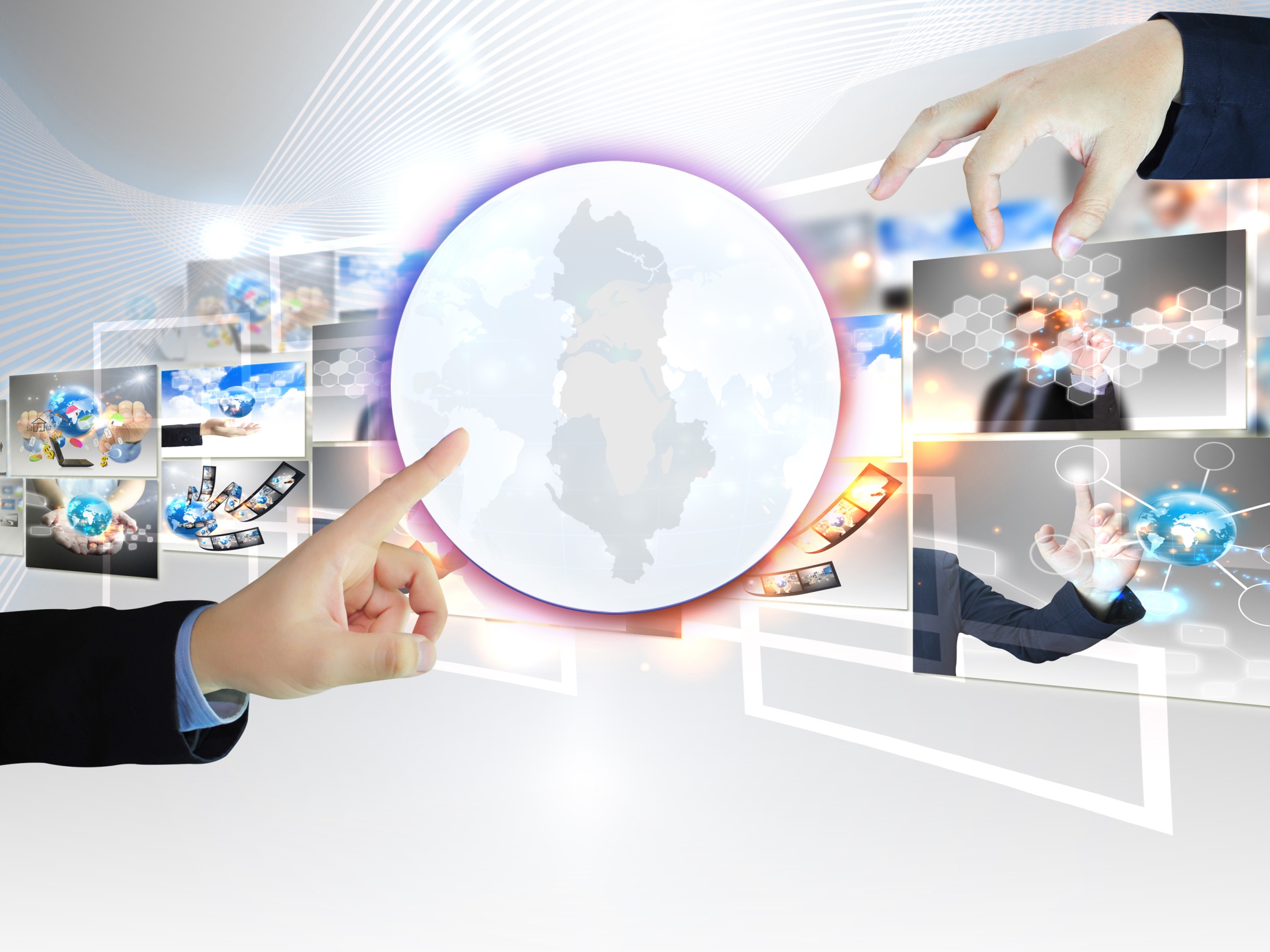 Njerëzit janë të parët
Aksesi në shërbimet e ofruara nga Qeveria dhe ndihma në krijimin e Start Up-et
Integrimi kombëtar i burimeve TIK
Përputhje e plotë me Politikat e Bashkimit Evropian
Prioritetet Kryesore për “Rritjen Dixhitale”,
Tregu Dixhital
 Inovacioni social
 e-Leadership për ndërmarrjet
Administratë e hapur

Komunitete inteligjente e- Leadership brenda Administratës Publike
TIK SI FAKTOR NXITËS
TIK si KET për Kërkimin Shkencor & Inovacionin 
 Mbështetje ndaj ndërmarrjeve
 Aftësitë Dixhitale
Administratë dixhitale (shërbime publike të unifikuara & sëitch-off, e-shërbimet
 
Rritja e kapaciteteve brenda Administratës Publike për programe & projekte TIK
TIK SI POLITIKË
SEKTORIALE
Data center dhe Cloud
 
SPC dhe Siguria CERT-PA
Internet me brez të gjerë
TIK SI INFRASTRUKTURË
Investimet Qeveritare në Fushën TIK
Përmirësimi i shërbimeve ndaj publikut;
Përmirësimi i efiçencës së Qeverisë në administrimin e të ardhurave dhe shpenzimeve;
Ndihma e sistemeve TIK në aplikimin me sukses në proceset e reformimit të AP në nivel qendror dhe lokal;
Rritja e efiçencës së sektorit prodhues, Bujqësi, Turizëm, Industri, etj., nëpërmjet sistemeve të TIK;
☛
☛
☛
☛
☛
11/6/2014
12
Investimet Qeveritare në Fushën TIK
Administrimi dhe standardizimi i bazës së të dhënave shtetërore si një mjet ndihmës në mirëfunksionimin dhe administrimin e informacionit në shërbim të rritjes së shërbimeve ndaj biznesit dhe qytetarit;

Rritja e kapaciteteve njerëzore duke filluar përdorimin e teknologjive të reja nga sistemi parashkollor deri në administratën publike dhe drejtuesit e lartë;

Rritja e performancës dhe efiçencës së pushtetit lokal nëpërmjet përdorimit të sistemeve dhe metodologjive të reja nëpërmjet TIK;

Rritja e transparencës në shërbim të komunikimit me publikun dhe luftës kundër korrupsionit;
☛
☛
☛
☛
11/6/2014
13
Tik kundër korrupsionit
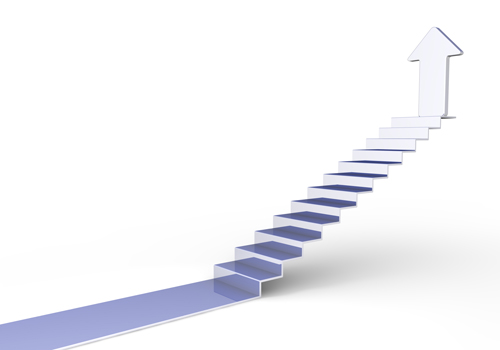 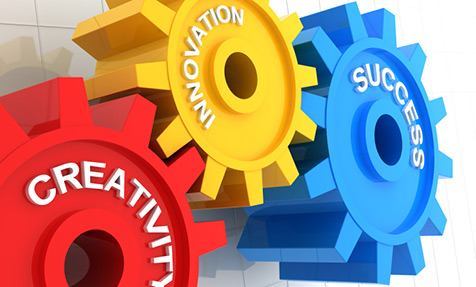 Përmirësimi dhe Konsolidimi i Zhvillimit të Infrastrukturës TIK
Rritje e përgjegjshmërisë duke publikuar rezultatet e performancës
Model i qendërzuar i ofrimit të shërbimit
Vendosja e një sistemi monitorimi të brendshëm
Ndërtimi i infrastrukturës së nevojshme (Dixhitalizimi dhe Modernizimi + Ndërtim);
Përmirësimi i mjedisit rregullator dhe rindërtimi i strukturës së re inxhinierike duke ndërtuar koordinimin institucional
11/6/2014
14
1
2
3
4
11/6/2014
15
PYETJE?